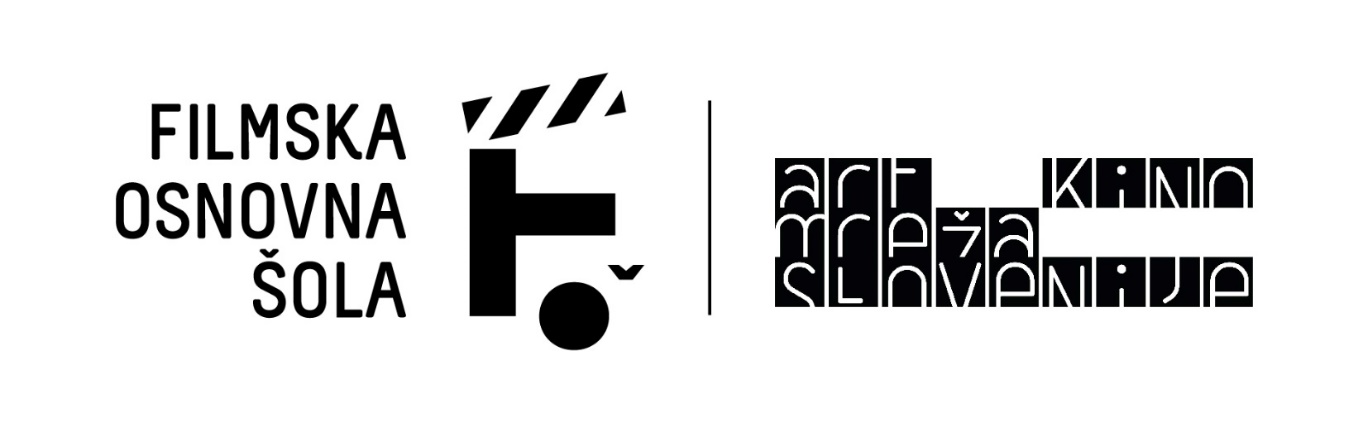 ABC igranega filma (C): delavnica postprodukcije

Izvajalca: Dženi Rostohar in Tomaž Pavkovič (DZMP Krško)
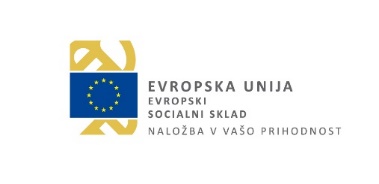 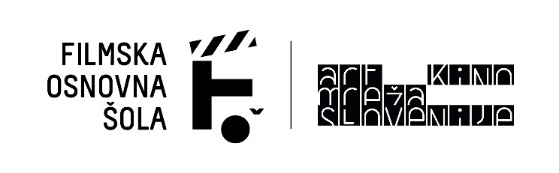 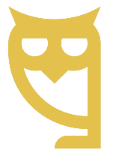 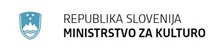 Naložbo sofinancirata Evropska unija iz Evropskega socialnega sklada in Republika Slovenija.
Kdenlive
Predstavitev programa
2
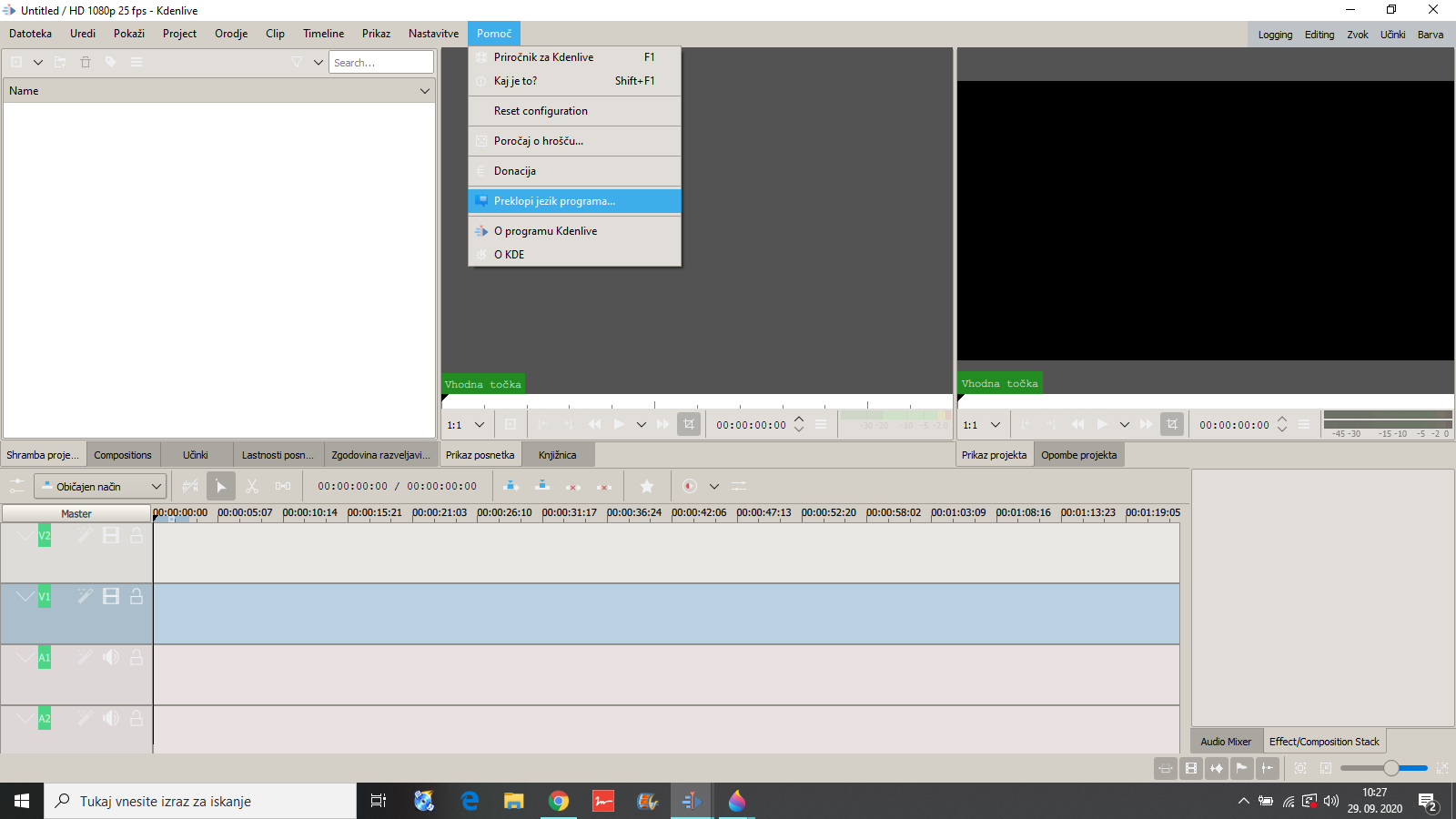 Preden začnemo:
 - ustvari kopijo posnetkov,      
 - uredi posnetke, da so vsi v isti mapi
 - izberemo jezik v programu
 - prilagodimo nastavitve projekta, glede      na vrsto posnetega materiala
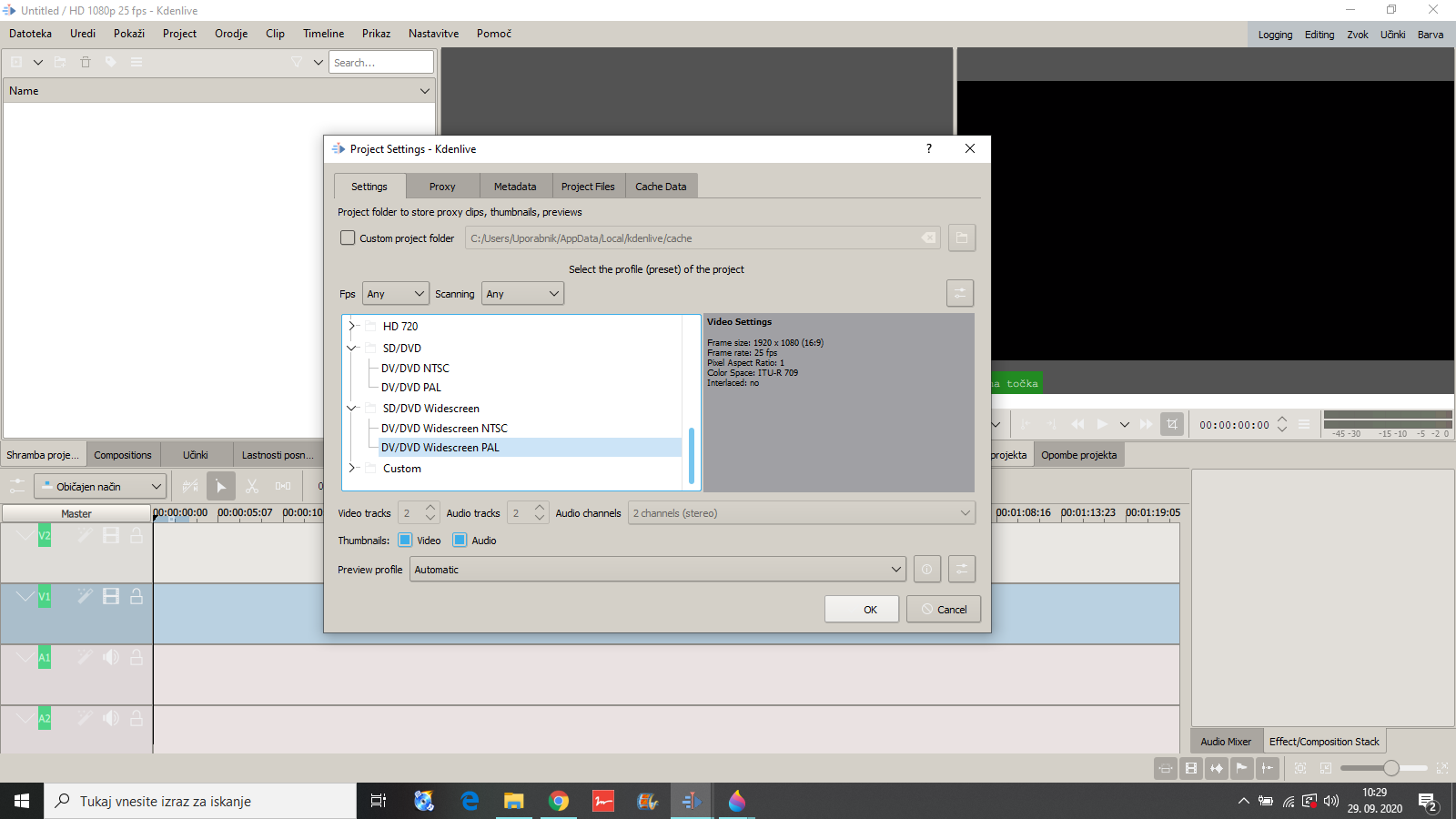 3
ENOTE PROGRAMA:
PROJECT BIN: v to okence vnašamo posneti material
TIMELINE OZ. ČASOVNICA: del, kjer postavljamo material v izbrano zaporedje oz. montiramo 
Monitorja za pregledovanje materiala in ogled zmontiranega materiala
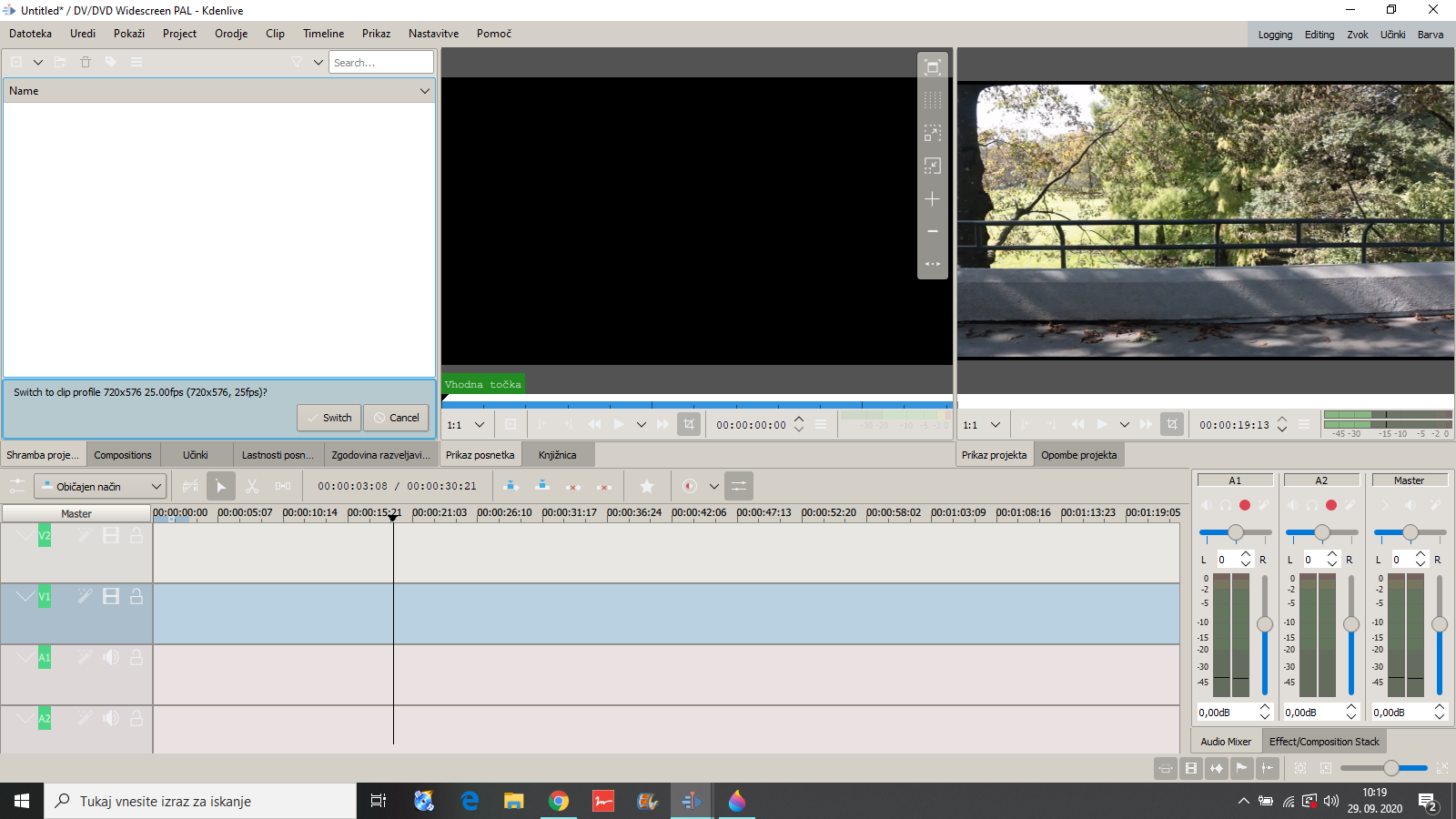 Shranimo projekt: save as v mapo
Pregledujemo material, označeni material postavljamo na časovnico oz timeline.
Najprej groba montaža, kasneje v detajle in zvok.
Posnetke lahko krajšamo in daljšamo na različne načine.
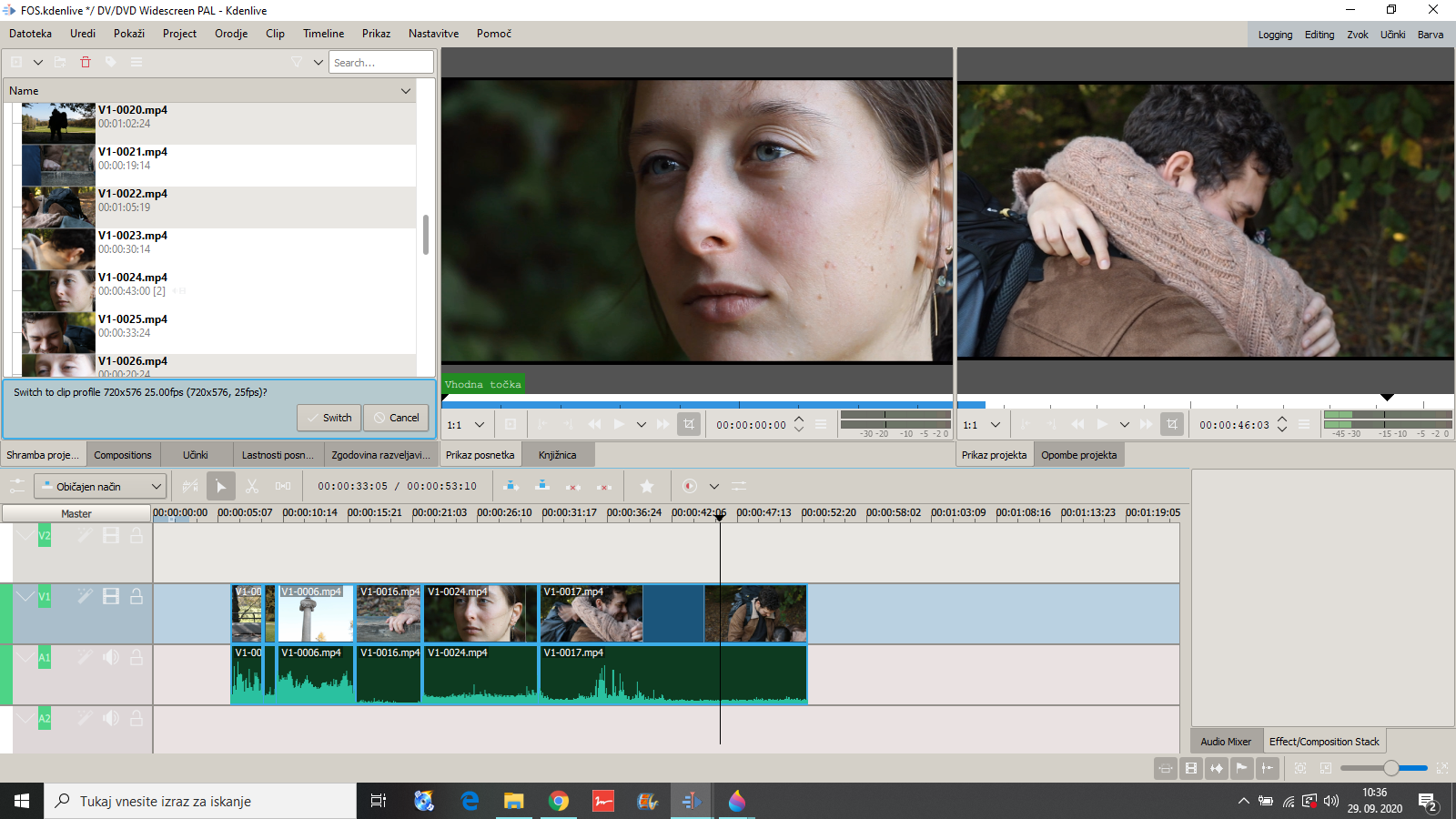 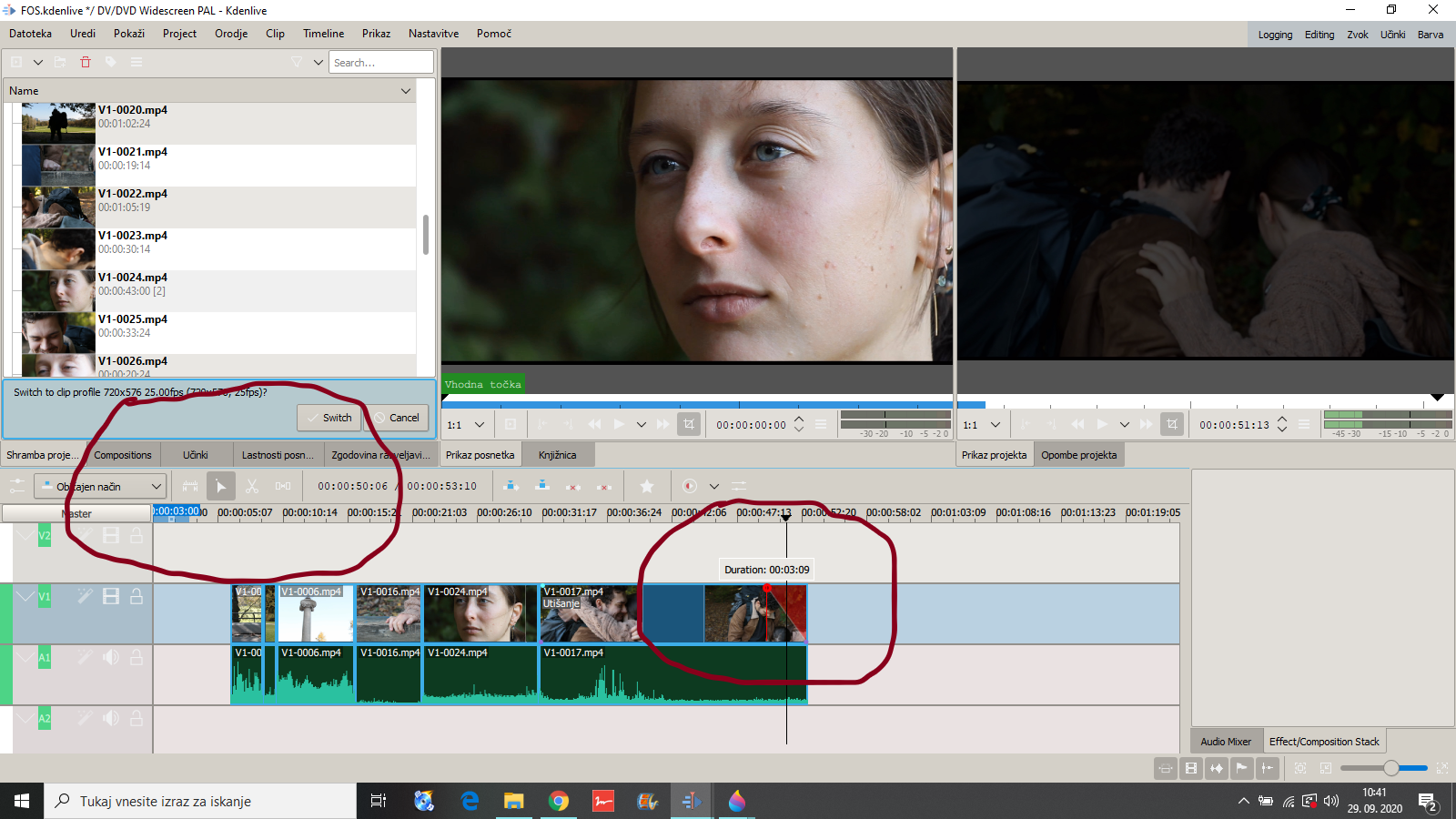 Orodja: - najpogostejša je puščica za navadno premikanje posnetkov.
             - škarje posnetek razrežejo
             - rdeč krogec za zatemnitev
Bližnjice: 
		- ctrl z vrneš za eno stopnjo nazaj
       - ctrl s shraniš projekt
       - I in O označiš začetek in konec posnetka, ki ga želiš vstaviti na časovnico.
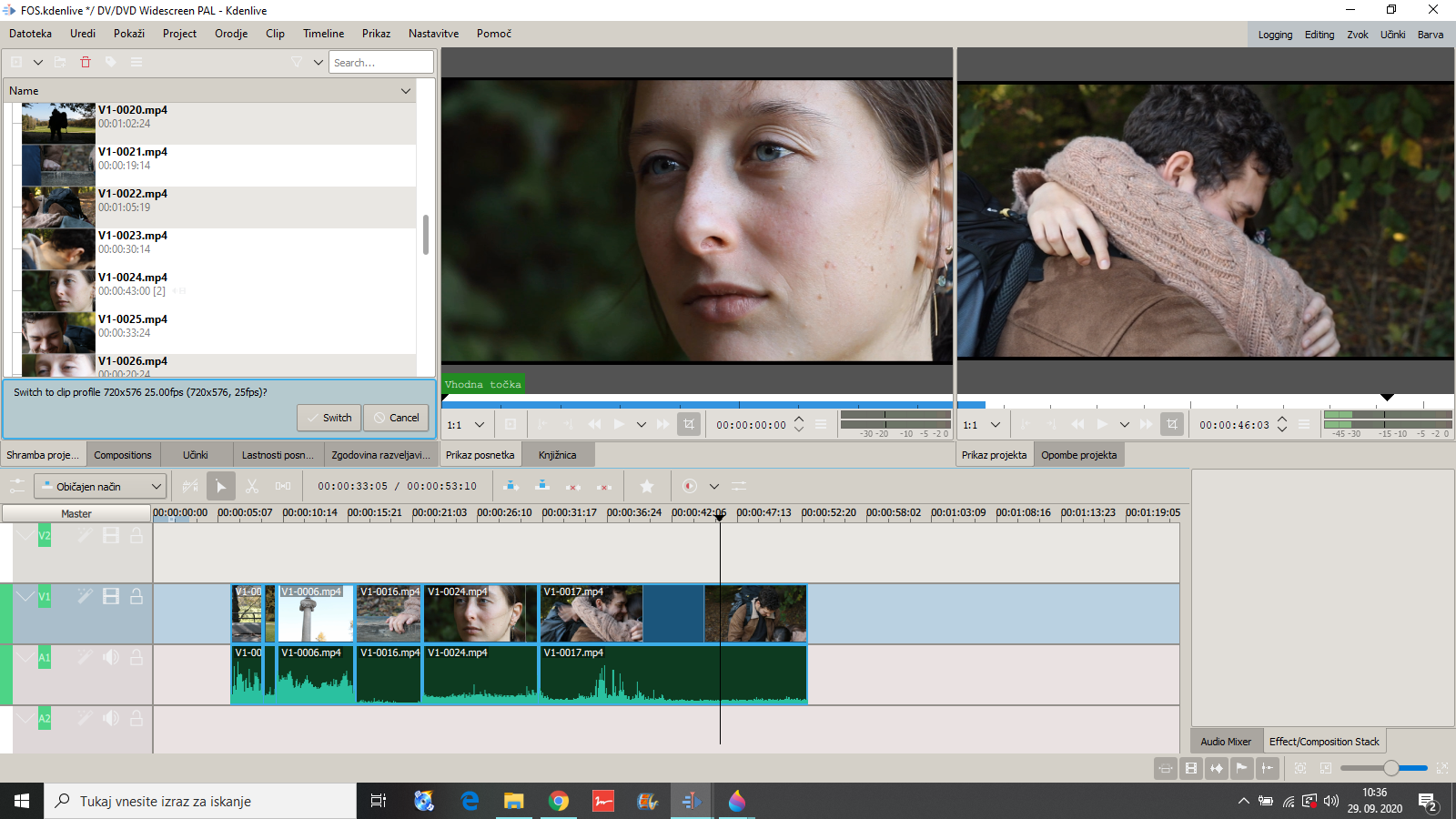 Po grobi montaže še bolj precizna montaža in montaža zvoka.
Zmontirani material na koncu izvozimo v eno datoteko.
v KDENLIVE datoteko IZRIŠEMO
Z I in O označimo del časovnice, ki ga želimo izvoziti oz izrisati.
Največkrat v mp4, označimo datoteko.
Ko izvozimo, preglej datoteko, če je tehnično vse pravilno.
Naložimo v YOUTUBE.
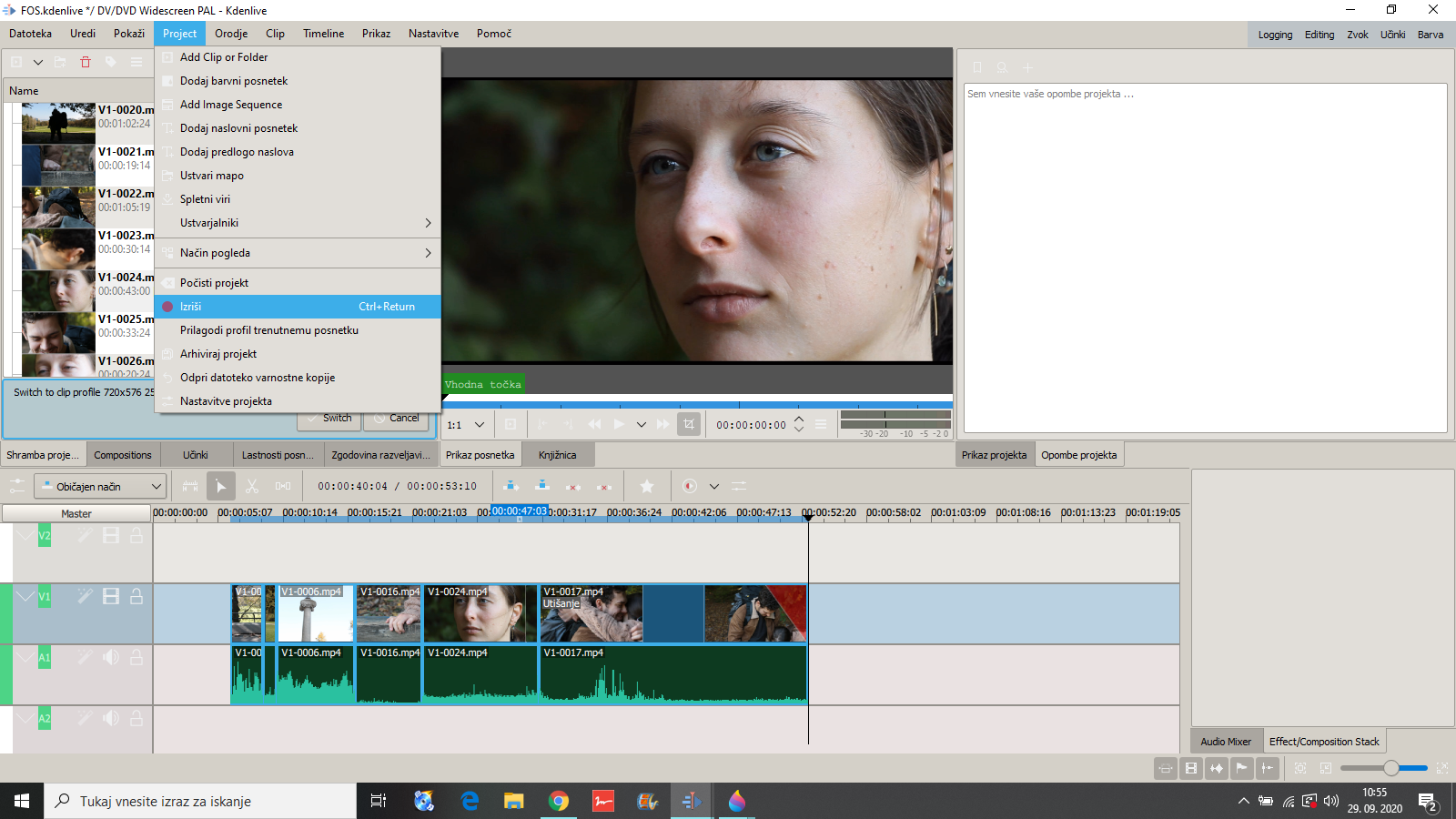